PRÄSENTATIONSVORLAGE FÜR EINSEITIGE MARKENRICHTLINIEN
LOGO
FARBEN
Vertikales Layout
Horizontales Layout
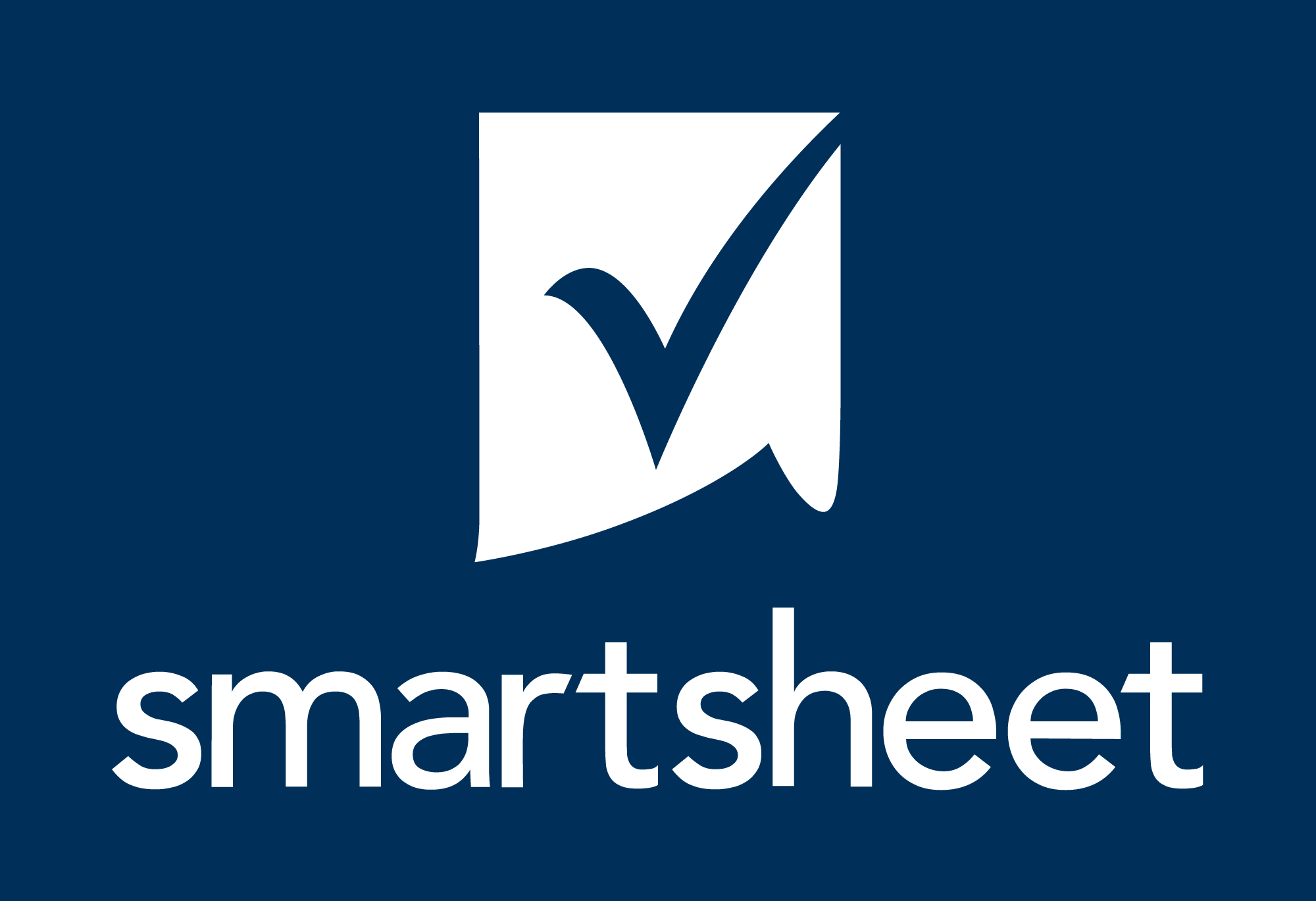 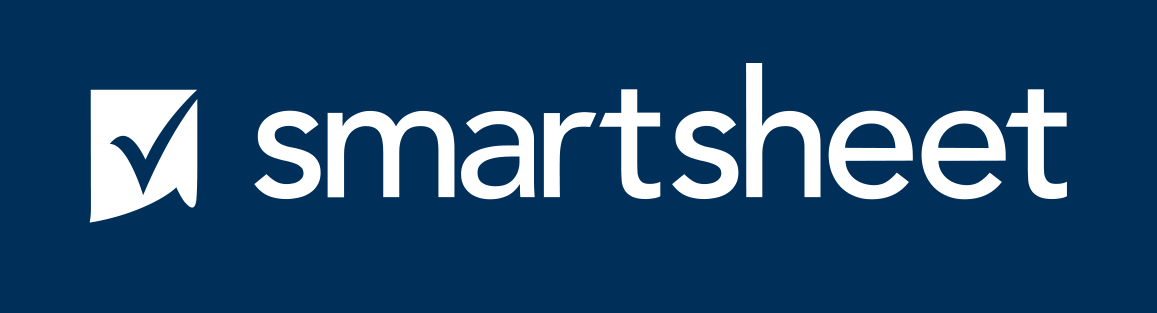 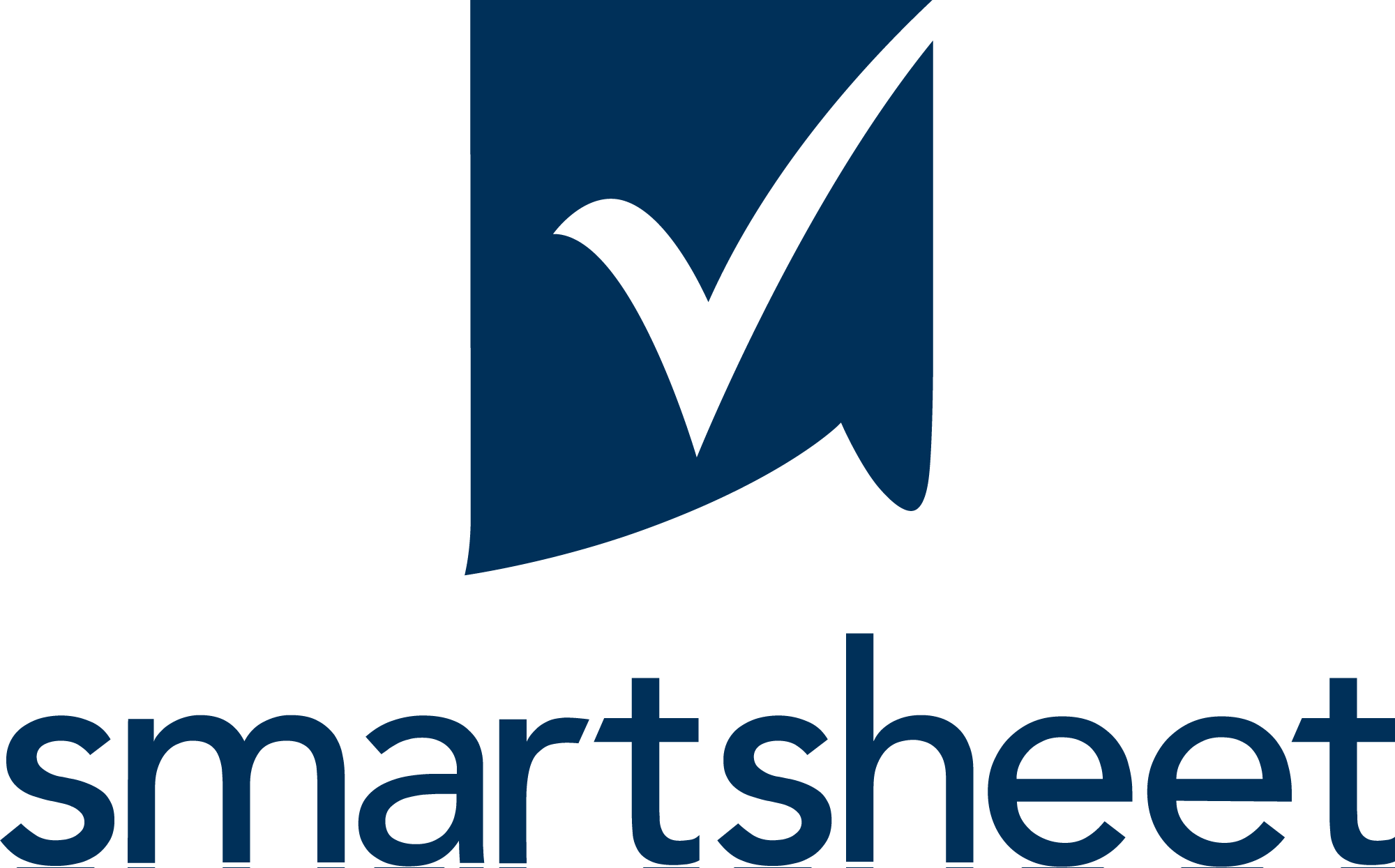 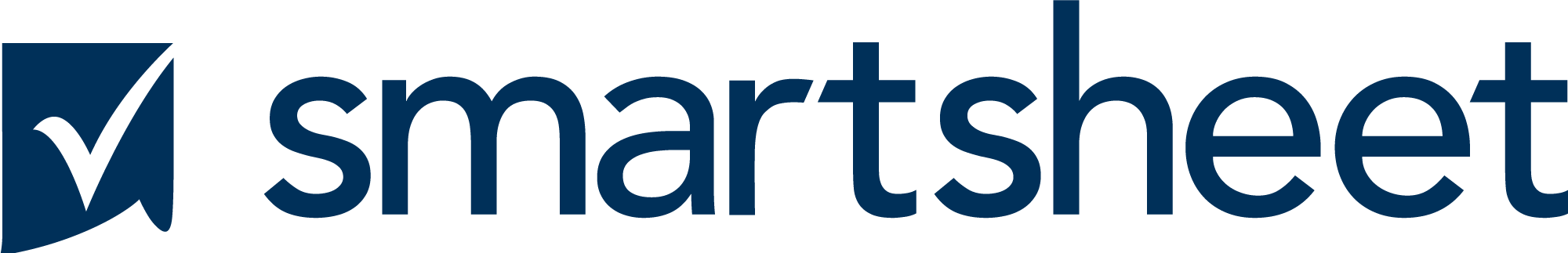 Aqua Breeze
Goldene Sonne
Fluch:
RGB:
CMYK:
Pantone:
#000000
0/ 0 / 0
0 / 0 / 0 / 0
XXXX
Fluch:
RGB:
CMYK:
Pantone:
#000000
0/ 0 / 0
0 / 0 / 0 / 0
XXXX
Wortmarke
Logomark (Symbol)
Das Logo ohne Logomarke ist ausschließlich innerhalb der App zu verwenden.
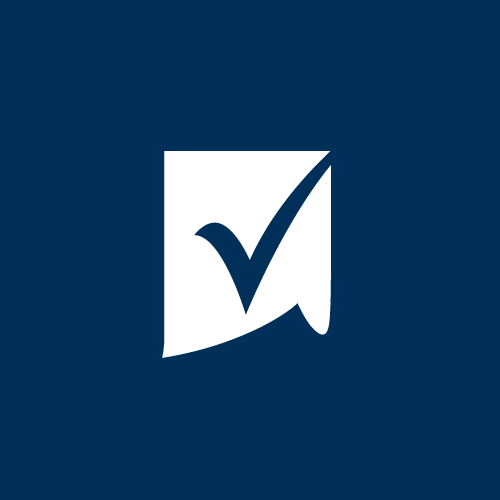 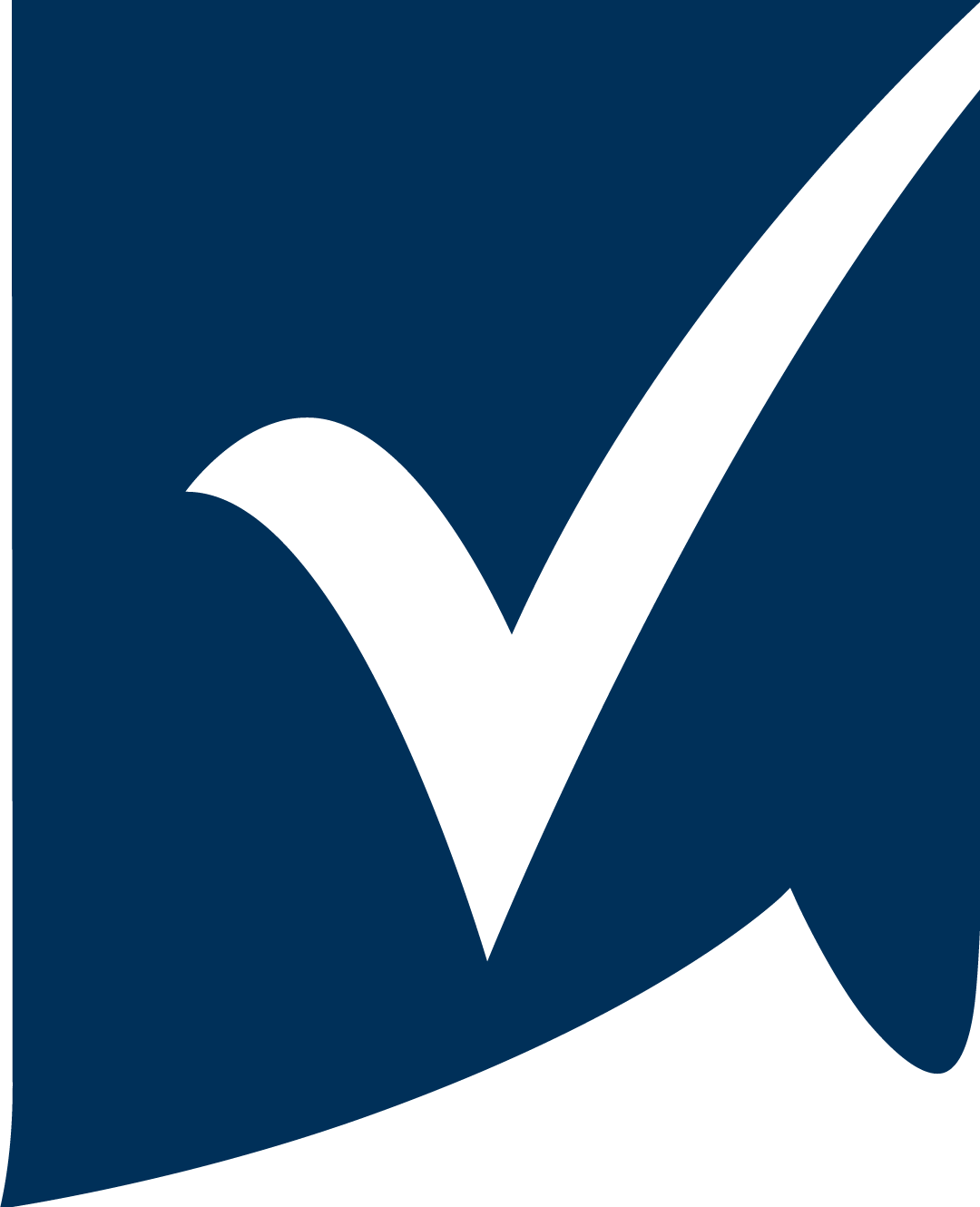 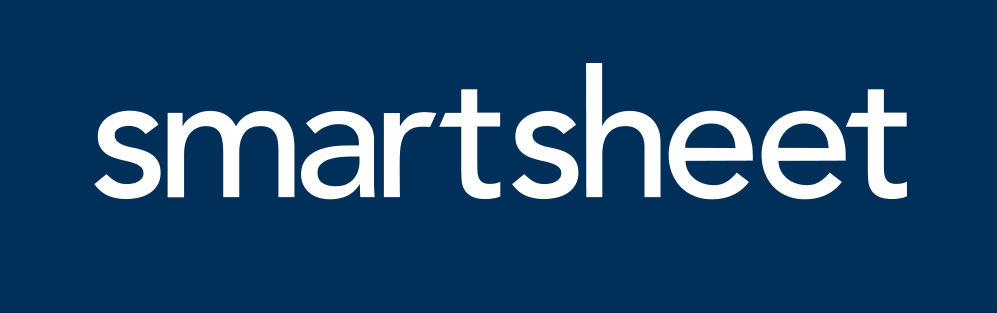 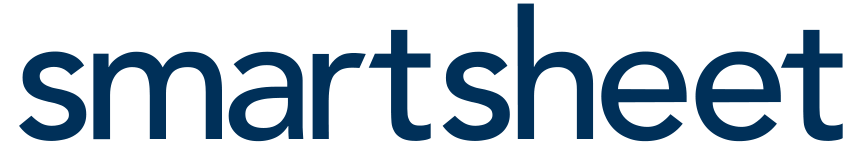 Sommerpfirsich
Leuchtendes Orange
Fluch:
RGB:
CMYK:
Pantone:
#000000
0/ 0 / 0
0 / 0 / 0 / 0
XXXX
Fluch:
RGB:
CMYK:
Pantone:
#000000
0/ 0 / 0
0 / 0 / 0 / 0
XXXX
MARKENRICHTLINIEN
©20XX. Alle Rechte behalten sich Ihre Organisation vor.
MARKENRICHTLINIEN